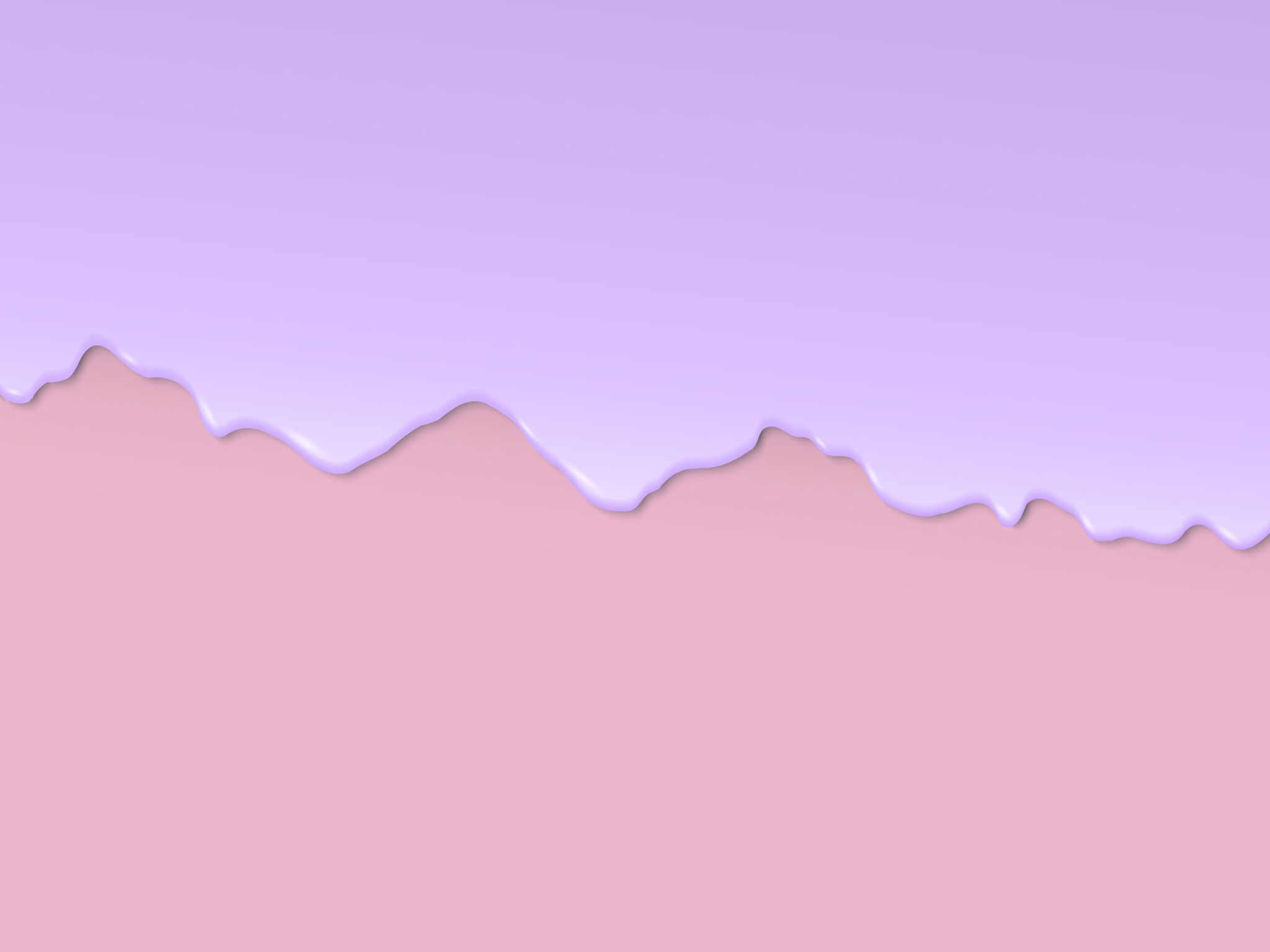 MORE THAN ENOUGH
MATTHEW 15:21-28
Leaving that place, Jesus withdrew to the region of Tyre and Sidon. A Canaanite woman from that vicinity came to him, crying out, “Lord, Son of David, have mercy on me! My daughter is demon-possessed and suffering terribly.”Jesus did not answer a word. So, his disciples came to him and urged him, “Send her away, for she keeps crying out after us.” He answered, “I was sent only to the lost sheep of Israel.” The woman came and knelt before him. “Lord, help me!” she said. He replied, “It is not right to take the children’s bread and toss it to the dogs.” “Yes it is, Lord,” she said. “Even the dogs eat the crumbs that fall from their master’s table.” Then Jesus said to her, “Woman, you have great faith! Your request is granted.” And her daughter was healed at that moment.
I. THIS WOMAN’S PETITION
A) THE REASON SHE CAME
B) THE REASON SHE CRIED
I. THIS WOMAN’S PETITION
C) THE REASON SHE CALLED
I. THIS WOMAN’S PETITION
“CAST ALL YOUR ANXIETY ON HIM BECAUSE 
HE CARES FOR YOU!”
-1 PETER 5:7

“LET US THEN APPROACH GOD’S THRONE OF GRACE WITH CONFIDENCE, SO THAT WE MAY RECEIVE MERCY AND FIND GRACE TO HELP US IN OUR TIME OF NEED.”
-HEBREWS 4:16
II. THIS WOMAN’S PERSISTENCEA) THE OBSTACLES OF FAITH
RACE
RELIGION
RACISM
REJECTION
REALITY
“ALL THOSE THE FATHER GIVES ME WILL COME TO ME,AND WHOEVER COMES TO ME I WILL NEVER DRIVE AWAY.”-JOHN 6:37
II. THIS WOMAN’S PERSISTENCEB) THE OPPORTUNITIES OF FAITH
LET THE 
CHILDREN FIRST 
BE FILLED…
II. THIS WOMAN’S PERSISTENCEC) THE OBLIGATIONS OF FAITH
A CRUMB FROM THE HAND OF JESUS 
WAS MORE THAN ENOUGH
“ASK, AND IT SHALL BE GIVEN YOU; SEEK, AND YOU SHALL FIND;KNOCK, AND IT SHALL OPENED UNTO YOU;FOR EVERYONE THAT ASKS RECIEVES, AND HE THAT SEEKS FINDS, AND TO HIM THAT KNOCKS IT SHALL BE OPENED.”-Matthew 7:7-8
iii. This woman’s prize
A) JESUS RESPONDED TO 
HER FAITH
iii. This woman’s prize
B) JESUS REWARDED  
HER FAITH
“IT’S GOING TO BE ALL RIGHT! I’VE TAKEN CARE OF IT!
-GOD
WHAT DO YOU NEED FROM GOD?